2
3
1
4
7
5
6
Вперед - к вершине 					знаний!
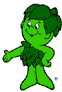 1
5
7
4
1
3
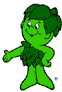 Правила работы в парах:
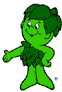 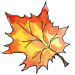 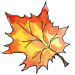 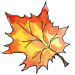 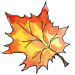 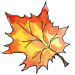 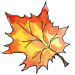 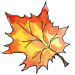 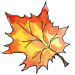 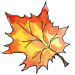 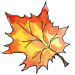 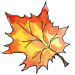 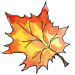 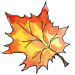 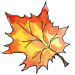 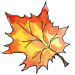 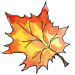 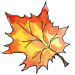 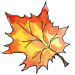 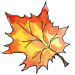 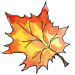 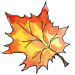 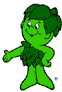 2
3
1
4
7
5
6
3-2
1+4
5 - 1
4 +3
7+1
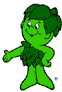 План работы по изучению числа:
1. Определить место числа на числовом отрезке.
2. Дать характеристику числу 8.
3. Построить графическую модель числа 8.
4. Изобразить число 8 цифрой.
5. Записать состав числа 8.
4
2
3
5
6
1
7
1. Определить место числа на числовом отрезке.
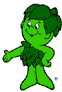 2. Дать характеристику числу 8. 3. Построить графическую модель числа 8.
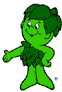 4. Изобразить число 8 цифрой
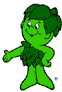 5. Записать состав числа 8
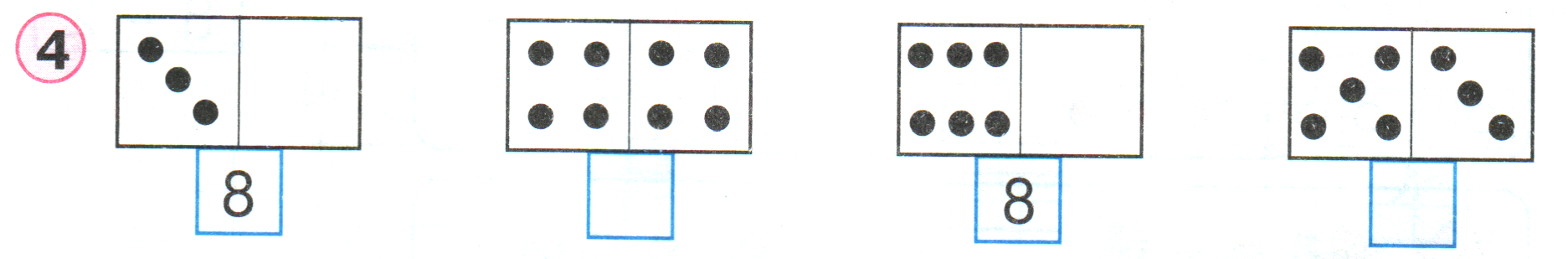 8
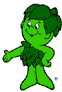 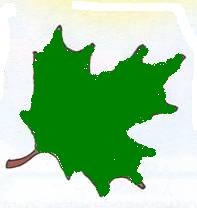 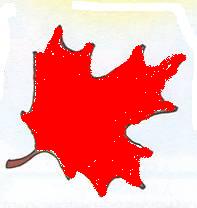 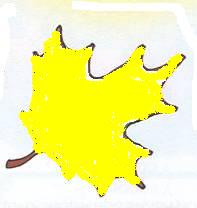 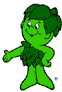 Домашнее задание:
Стр. 14 № 3, стр. 15 №4,5